7/27/23
The “Children’s Bread”
Lifegate
7/30/23
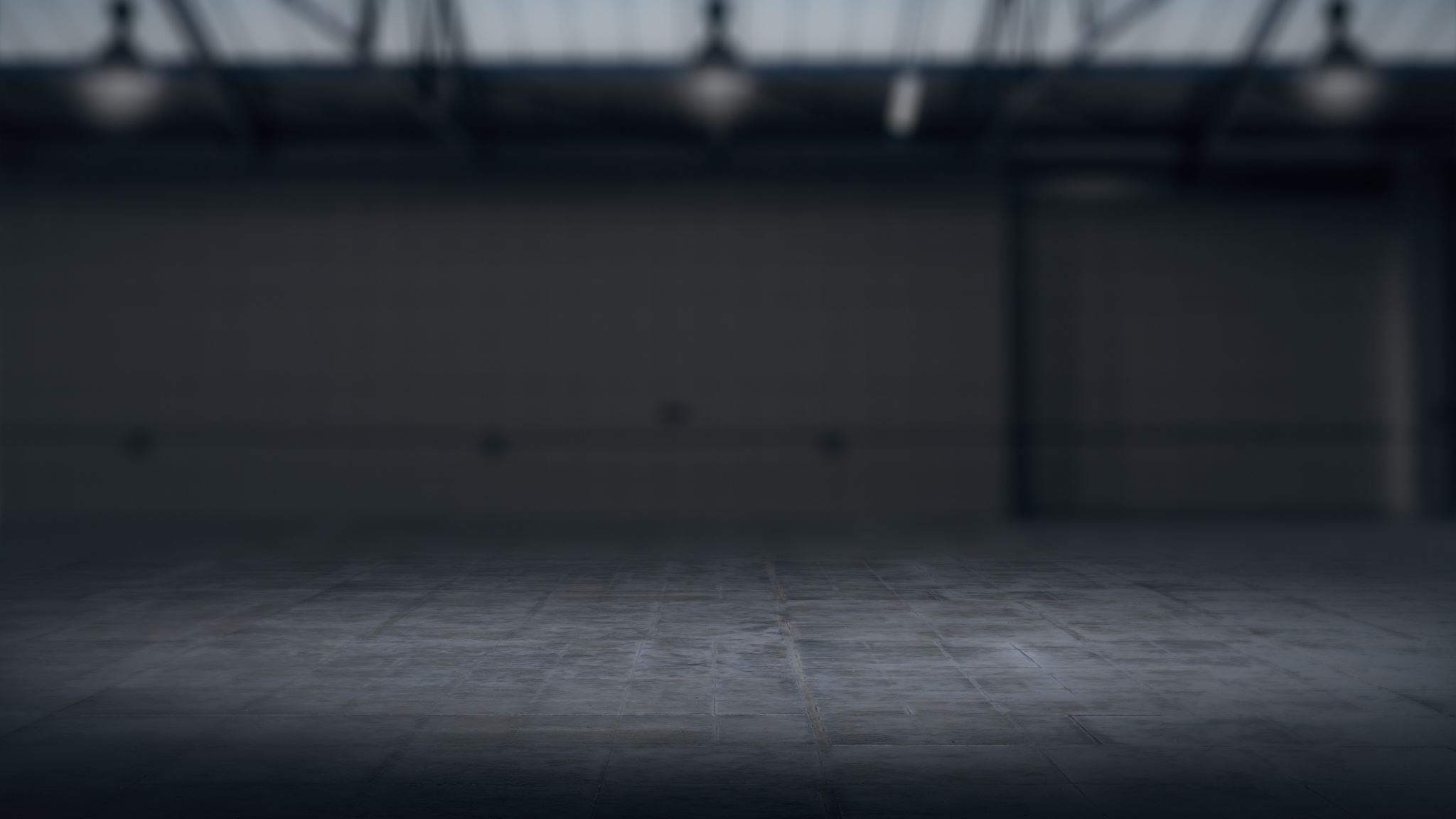 As Darkness Increases, the Light Shines Brighter
Matthew 15:21-28The Faith of the Canaanite Woman
21 Leaving that place, Jesus withdrew to the region of Tyre and Sidon. 22 A Canaanite woman from that vicinity came to him, crying out, “Lord, Son of David, have mercy on me! My daughter is demon-possessed and suffering terribly.”
23 Jesus did not answer a word. So his disciples came to him and urged him, “Send her away, for she keeps crying out after us.”
24 He answered, “I was sent only to the lost sheep of Israel.”
25 The woman came and knelt before him. “Lord, help me!” she said.
26 He replied, “It is not right to take the children’s bread and toss it to the dogs.”
27 “Yes it is, Lord,” she said. “Even the dogs eat the crumbs that fall from their master’s table.”
28 Then Jesus said to her, “Woman, you have great faith! Your request is granted.” And her daughter was healed at that moment.
Your Body is the “Temple of the Lord”
1 Corinthians 6:19-20“Do you not know that your bodies are temples of the Holy Spirit, who is in you, whom you have received from God? You are not your own; 20 you were bought at a price. Therefore honor God with your bodies.” 
God’s Spirit lives inside you, connecting with your spirit.
As a Christian, You are a Blood bought Child of God
Adopted, grafted in, son and daughter, co-heir
Identity, Inheritance, Authority
Ephesians 1:5In love 5 he predestined us for adoption to sonship through Jesus Christ, in accordance with his pleasure and will—
Romans 11:17And you Gentiles, who were branches from a wild olive tree, have been grafted in. So now you also receive the blessing God has promised Abraham and his children, sharing in the rich nourishment from the root of God’s special olive tree.
Romans 8:17And since we are his children, we are his heirs. In fact, together with Christ we are heirs of God’s glory. But if we are to share his glory, we must also share his suffering.
Ephesians 2:6And God raised us up with Christ and seated us with him in the heavenly realms in Christ Jesus…
Colossians 2:15
14 He canceled the record of the charges against us and took it away by nailing it to the cross. 15 In this way, he disarmed the spiritual rulers and authorities. He shamed them publicly by his victory over them on the cross. [NLT]

15 And having disarmed the powers and authorities, he made a public spectacle of them, triumphing over them by the cross [NIV]
Deliverance and Freedom flows from the finished work on the Cross
First Clean the Inside of the Cup
1st—Salvation. This gives the person authority, and makes demonization illegal
Matt 23:25“What sorrow awaits you teachers of religious law and you Pharisees. Hypocrites! For you are so careful to clean the outside of the cup and the dish, but inside you are filthy—full of greed and self-indulgence! 26 You blind Pharisee! First wash the inside of the cup and the dish, and then the outside will become clean, too.”
First wash the inside… the rest will follow
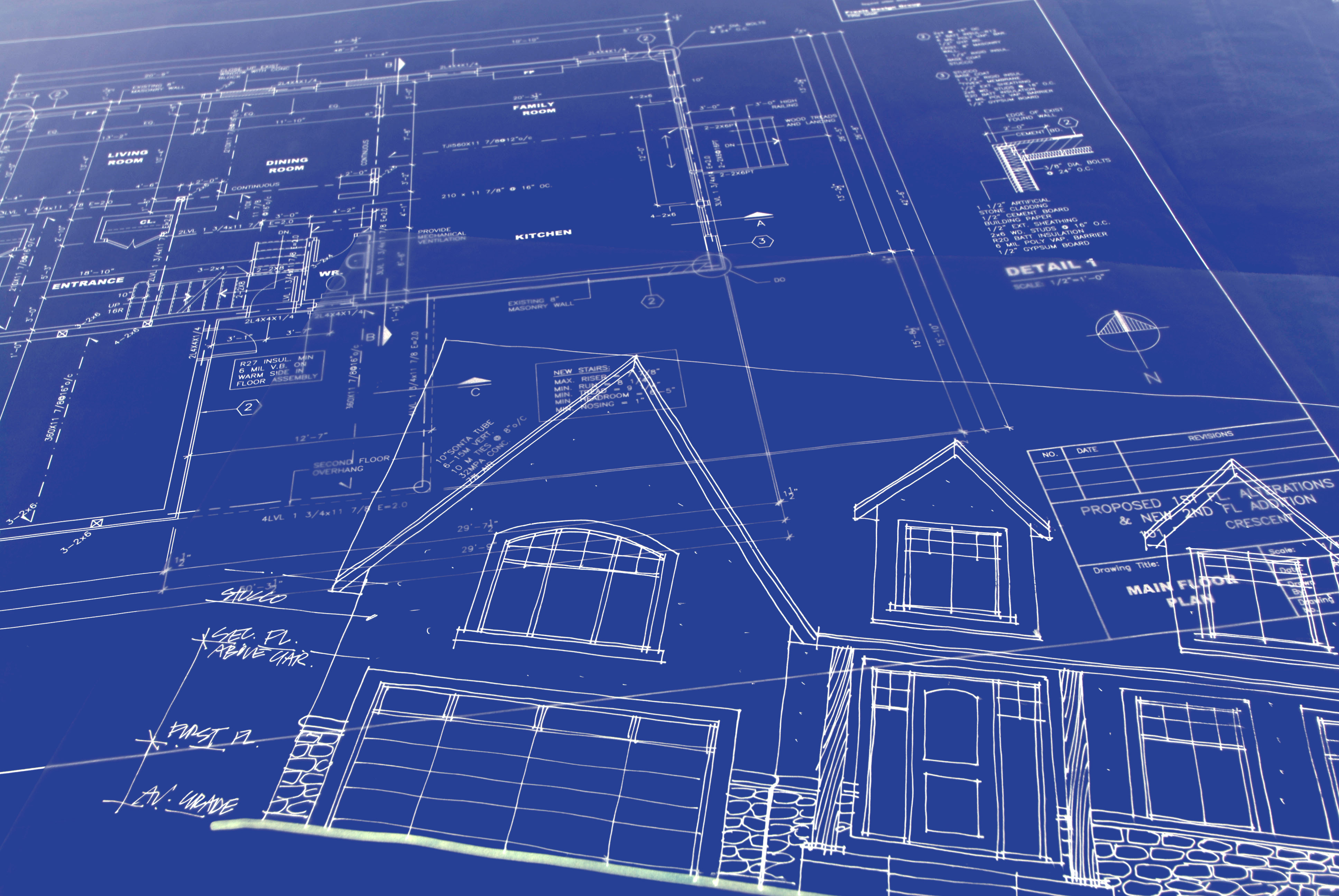 Think Security:
Front Door
Side Door
Windows
Back Door
Think Home Security—Access points:
Front Door—When we actively choose sin, we give front-door access to the enemy. Giving permission through agreement/participation for enemy influence/access
Side Door—When someone hurts us (the wound/hurt/offense/trauma)
Unforgiveness/resentment/bitterness/hate—ties you to the person, keeps the door open to the lie and enemy to continue to torment/influence
The lie associated with the wound—needs to bee renounced/broken 
Back Door—Generational sin patterns or curses (example: anger/my dad had a temper, now I have a temper). This could be relational, or literal curses, witchcraft/occult influence or oaths that need renounced and broken by the power of the blood of Jesus.
Window—circumstances, distraction, environmental influences, (people, places things)
The next two questions may be challenging…
Is it possible for a Christian to leave the door open for the enemy?
Can a Christian be demonized?
Yes...             I know this is uncomfortable… stay with me.
A Christian can (and the enemy understands this):
fall into sin;  open the door for enemy influence; come into agreement with sin/the enemy; experience spiritual warfare, oppression, temptation, and torment.
However… A Christian cannot be fully possessed/demonized
Because we have been bought by the precious Blood of Jesus Christ, and are His possession!
Beware of faulty logic…
“If the Holy Spirit is in you (because you’re saved), how could there be an evil spirit in you?”
Where the Spirit of the Lord is, there is freedom—TRUE
God is everywhere… True
Wait a second…
If God is everywhere, all powerful, and all knowing… Then how does evil exist?
[It is not hard to see how faulty logic could lead one to dismiss evil.]
Are we daily being filled? Or are we focusing on other things?
Yeah… But would that happen to a believer?
-Are we living a spirit filled life?-Do we have wounds that need attention?-Are we walking in forgiveness?
The sanctification process (100% Saved, 100% Under-Construction.)
Romans 8:1-2:  “So now there is no condemnation for those who belong to Christ Jesus. 2 And because you belong to him, the power of the life-giving Spirit has freed you from the power of sin that leads to death.”
1 John 1:9: "If we confess our sins, he is faithful and just to forgive us our sins and to cleanse us from all unrighteousness.“
Philippians 1:6 “And I am certain that God, who began the good work within you, will continue his work until it is finally finished on the day when Christ Jesus returns.”
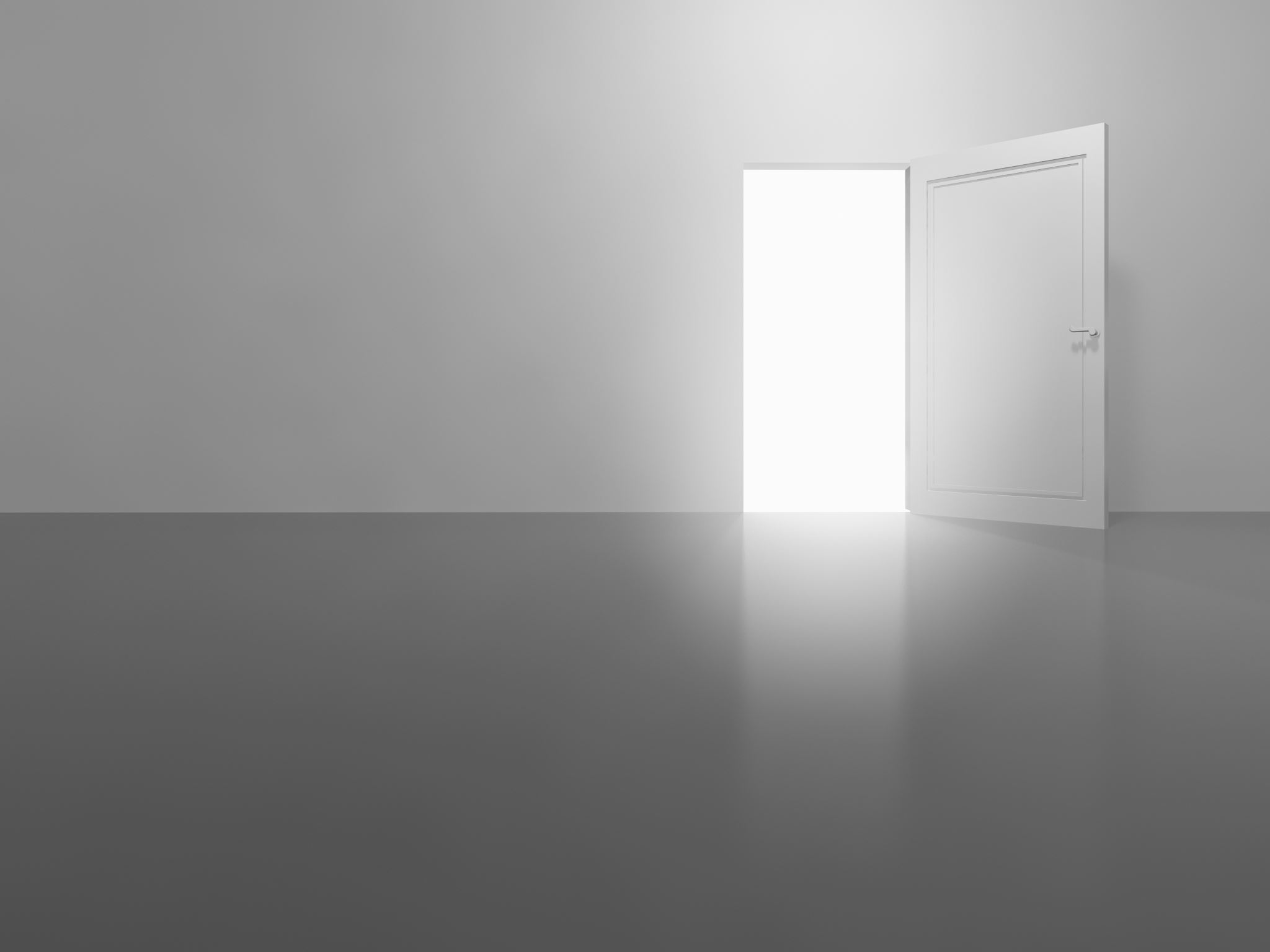 Closing Doors
1. Confess
2. Repent
3. Forgiveness
Closing Doors/Living Free
“Any hurts that arise should be acknowledged, forgiven, and given to God right away so that access doors cannot be opened… Walking in forgiveness must become the lifestyle of every believer who wishes to stay free from bondage. Forgiveness is a decision, not a feeling.”
Randy Clark, DMin
Forgiveness
Forgiving—those who have wronged you
Forgiving—yourself
________________________________________________
Unforgiveness is an open Door. It links a person to a lie about themselves, associated with the wound.
Recognizing this with the help of the Holy Spirit… if there are any Lies associated with the hurt that need to be repented of, rejected, renounced, and uprooted by the power of the Holy Spirit.
Renounce and reject it
“Get out” doesn’t work when you are giving the unclean spirit permission to be there. You can’t cast out what you are in agreement with.
-Renounce the sin
-Renounce the lies associated with the wound that you are forgiving
[the “lie” is the value statement/message that the wound communicated to you]
-step out of agreement with it
Replace …Be filled (with the Holy Spirit)
Matt 12:43-4543 “When an evil spirit leaves a person, it goes into the desert, seeking rest but finding none. 44 Then it says, ‘I will return to the person I came from.’ So it returns and finds its former home empty, swept, and in order. 45 Then the spirit finds seven other spirits more evil than itself, and they all enter the person and live there. And so that person is worse off than before. That will be the experience of this evil generation.”
Identity, Inheritance, Authority
Ephesians 1:5In love 5 he predestined us for adoption to sonship through Jesus Christ, in accordance with his pleasure and will—
Romans 11:17And you Gentiles, who were branches from a wild olive tree, have been grafted in. So now you also receive the blessing God has promised Abraham and his children, sharing in the rich nourishment from the root of God’s special olive tree.
Romans 8:17And since we are his children, we are his heirs. In fact, together with Christ we are heirs of God’s glory. But if we are to share his glory, we must also share his suffering.
Ephesians 2:6And God raised us up with Christ and seated us with him in the heavenly realms in Christ Jesus…
Closing
Some resources for deeper dives:
Healing Through Deliverance, by Peter HorrobinHealing Through Deliverance — Peter Horrobin
Biblical Guidebook to Deliverance, by Randy ClarkThe Biblical Guidebook to Deliverance: Randy Clark DMin: 9781629980362 - Christianbook.com
Jake Kail has some very helpful books on this subject (Books - Jake Kail Ministries):
Can a Christian Have a Demon, Biblical Insights Into a Controversial Question
Setting Captives free